Freedom of Speech
Speech is usually protected
Freedom of speech is usually protected from government interference.
Like all rights, free speech is subject to a balancing test.
Obscenity
Obscene (sexually explicit) speech is not protected.
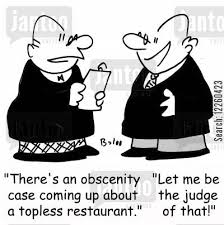 True Threats
Speech that is a legitimate threat (not just blowing off steam) is not protected.
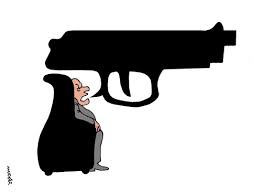 Fighting Words
Face-to-face words which could lead to an imminent breach of the peace are not protected
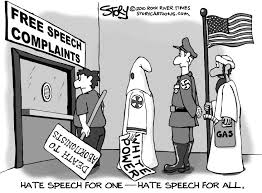 Commercial Speech
Speech meant to sell a product or service must not contain false information.
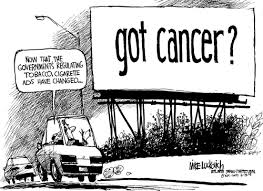 Defamation
Untrue statements which harm a person’s reputation are not protected.
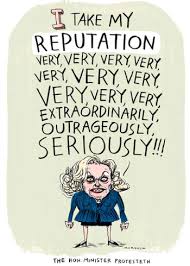 Intellectual Property
Copyrights and patents protect authorship and inventions.
That is why people need permission before using someone else’s creations.
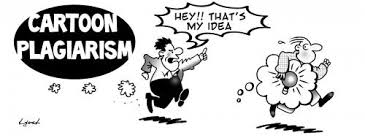